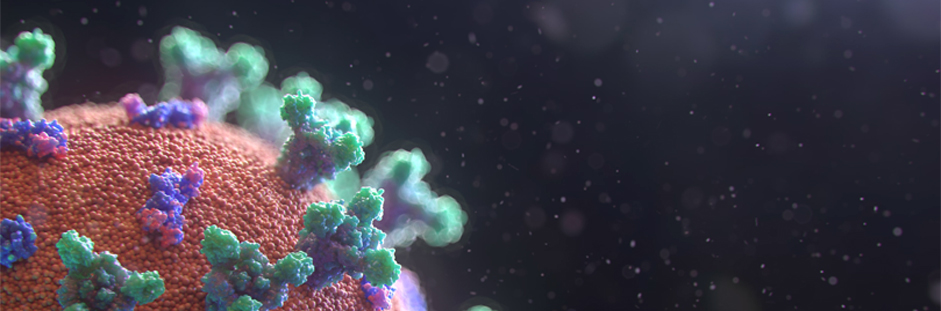 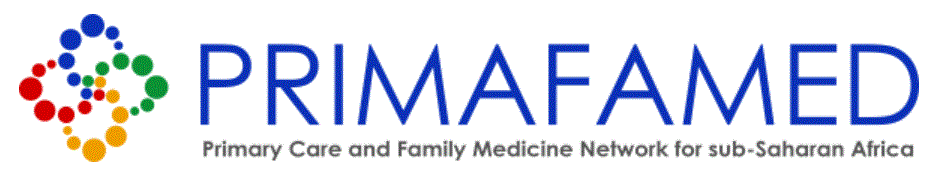 Networking in a time of COVID-19
Annual virtual Primafamed meeting
7th and 8th October 2021
[Speaker Notes: My name is Prof Bob Mash and I am the President of the South African Academy of Family Physicians – the professional body for family doctors in South Africa.

Vaccine hesitancy for coronavirus vaccination in South Africa has been fueled by conspiracy theories and misinformation. Unfortunately, some of this misinformation has come from health professionals, the most notable recent example being Dr Susan Vosloo, a cardiothoracic surgeon in Cape Town. However, family physicians have also been seen to promote unproven treatments such as ivermectin and even nebulised colloidal silver.]
What is new in family medicine and primary care education, training and research activities in Botswana over the last year?
Most MMed tutorials are done online

Undergraduate tutorials online and face to face (internet)

Covid-19 related research collaboration 

Deployed residents to covid 19 response (teaching, and service – quarantine sites, ports of entry and facilities, homes)
How has service delivery changed for family medicine and primary care in your country over the last year?
Patients are allowed into facility in small numbers

Patients out in the cold for long periods

Fewer patients

Spacing and regular cleaning of facility with sanitisers

Masks have pros and cons
Any new expertise, resources or opportunities that your country can bring to the network?

Research training

Research supervision

Teaching assistance (MMeds)
Any support that you need from the network?

Collaboration in research projects